USSGL Accounts Ballot Items & 
Upcoming Projects
USSGL Board Meeting May 7, 2020
Agenda
Fiscal Year 2021 Ballot Items

General Fund of the U.S. Government – Appropriations Fiscal Year 2021 Ballot Items

General Fund of the U.S. Government Ballot – Other Assets & Liabilities Fiscal Year 2021 Ballot Items

Budgetary Modifications  Fiscal Year 2021 Ballot

Fiscal Year 2022 Ballot Items

USSGL Projects

GTAS SMAF Attribute Confirmation
Fiscal Year 2021 Ballot Items
411910 Indefinite Appropriation – Upward Adjustments
The current USSGL, 411900, does not distinguish between current and prior year amounts and therefore funds in this account may be used inappropriately for upward adjustments.
417400 Transfers – Current-Year Borrowing Authority Converted to Cash
This is a new USSGL account needed to allow for proper reporting of transfers derived from exercised borrowing authority.
463000 – Funds Not Available for Commitment/Obligation
This item is to be deleted.  This USSGL no longer has use.
General Fund Ballot Items
310710 Unexpended Appropriations Used – Disbursed
320710 Appropriations Outstanding Used – Disbursed
570010 Expended Appropriations – Disbursed
570006 Appropriations Expended – Disbursed

Justification - The disbursement related to the use of appropriations from the General Fund of the U.S. Governments represents a reduction in FBWT which should agree with the (BETC) usage in CARS.  The segregation of the disbursement of appropriations from the accrual provides a tie point between USSGL usage and CARS transactions (BETC usage.)
General Fund Ballot Items
310700 Unexpended Appropriations – Used – Accrued
320700 Appropriations Outstanding – Used – Accrued
570000 Expended Appropriations – Used – Accrued
570005 Appropriations Expended – Accrued

Justification - The accrual of the use of appropriations from the General Fund of the U.S. Government must be broken out from the actual disbursement. The disbursement of appropriations represents a reduction in Fund Balance with Treasury (FBWT) which should agree with Business Event Type Code (BETC) usage in the Central Accounting Reporting System (CARS.) This accrual would not impact FBWT in CARS and therefore must be broken out separately.
General Fund Ballot Items
199010 Other Assets – General Fund of the U.S. Government
The new 199010 account reduces complexity within the Balance Sheet and Reclassified Balance Sheet crosswalks by differentiating the reporting of the General Fund of the U.S. from other agencies.  Currently, the Balance Sheet line item “Other assets (RC 30)” includes two USSGL crosswalk line references to USSGL 199000 “Other Assets.”
299010 Other Liabilities Without Related Budgetary Obligations – General Fund of the U.S. Government
The new 299010 account reduces complexity within the Balance Sheet and Reclassified Balance Sheet crosswalks by differentiating the reporting of the General Fund of the U.S. from other agencies.  Currently, the Balance Sheet line item “Other liabilities (RC 30) (Note 17)” includes two USSGL crosswalk line references to USSGL 299000 “Other Liabilities Without Related Budgetary Obligations.”
General Fund Ballot Items
299110 Reductions of Other Liabilities – General Fund of the U.S. Government
The new 299110 account reduces complexity within the Balance Sheet and Reclassified Balance Sheet crosswalks by differentiating the reporting of the General Fund of the U.S. from other agencies.  Currently, the Balance Sheet line item “Other liabilities (RC 30) (Note 17)” includes two USSGL crosswalk line references to USSGL 299100 “Other Liabilities – Reductions.”
Budgetary Modifications
421000 Anticipated Reimbursements
423300 Reimbursements Earned – Receivable - Transferred
425100 Reimbursements Earned – Receivable
425200 Reimbursements Earned – Collected From Federal/Non-Federal Exception Sources
425400 Reimbursements Earned – Collected From Non-Federal Sources

Justification - “and Other Income” has been removed from the account title and definition to make the meaning clearer.
Fiscal Year 2022 Ballot Items
439502 (new) Authority Unavailable for Obligation Pursuant to Public Law – Temporary – Anticipated Current Year Authority
439500 (change) Authority Unavailable for Obligation Pursuant to Public Law – Temporary – Realized Current Year Authority
Anticipated Current Year Authority needs to be separated from Realized Current Year Authority
439503 (new) Authority Unavailable for Obligation Pursuant to Public Law – Temporary – Anticipated Prior-Year Authority
439501 (change) Authority Unavailable for Obligation Pursuant to Public Law – Temporary – Realized Prior-Year Authority
Anticipated Prior-Year Authority needs to be separated from Realized Prior-Year Authority.
Fiscal Year 2022 Ballot Items
439702 (new) Appropriations (special or trust) Temporarily Precluded From Obligation – Anticipated Current-Year Authority
439700 (change) Appropriations (special or trust), Borrowing Authority and Contract Authority Temporarily Precluded From Obligation – Realized Current-Year Authority
Anticipated Appropriations from Current-Year Authority needs to be separated from Realized Current-Year Authority.
439703 (new) Appropriations Temporarily Precluded From Obligation – Anticipated Prior-Year Authority
439701 (change) Appropriations Temporarily Precluded From Obligation – Realized Prior-Year Authority
Anticipated Appropriations from Prior-Year Authority needs to be separated from Realized Prior-Year Authority.
Fiscal Year 2022 Ballot Items
439801 (new) Offsetting Collections (Anticipated) Temporarily Precluded From Obligation
439800 (change) Offsetting Collections (Collected) Temporarily Precluded From Obligation
Anticipated Offsetting Collections Precluded From Obligation needs to be separated from Collected Offsetting Collections Precluded From Obligation.
449000 (new) Anticipated Resources – Unapportioned Authority
445000 (change) Unapportioned – Unexpired Authority
Anticipated Resources – Unapportioned Authority needs to be separated from Unapportioned – Unexpired Authority.
USSGL Projects
Coordinating with OMB to address budgetary guidance
Borrowing Authority scenarios
Contract Authority scenarios
Prior-Period Adjustments (PPA) & Prior-Year Adjustments (PYA) 
General Fund Receipt Account Guidance
Trust Fund Accounting Guide
Economy Act Scenario
Revolving Fund Scenario
BAR working group

FASAB Standard Implementation Working Groups
SFFAS 54: Leases
GTAS SMAF Attribute Confirmation
New process for Fiscal Service in FY2020
Data call will be sent out by GTAS Team POCs on a quarterly basis. 
A SMAF listing will be sent out to agencies GTAS preparers that lists out all TAS and attributes for each FR Entity. 
Agencies will confirm each line of the SMAF, verifying all TAS and attributes.
This will provide a greater accuracy and reliability in GTAS reporting.
Stephen Riley
	Department of the Treasury	Bureau of the Fiscal Service
	(304) 480-7536
	Stephen.Riley@fiscal.treasury.gov
         	USSGL.Issues@fiscal.treasury.gov

Josh Hudkins
	Department of the Treasury	Bureau of the Fiscal Service
	(304) 480-7602
	Joshua.Hudkins@fiscal.treasury.gov
        	USSGL.Issues@fiscal.treasury.gov
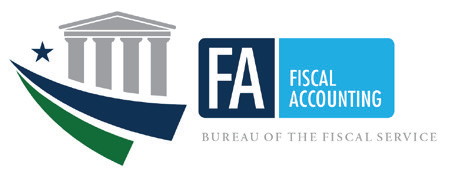